CLINICAL CASEA multimodal analysis of retinal arteriolar emboli
Delma Regina Gomes Huarachi
Fellow Retina and Vitreous - Unicamp
Case presentation - History
65 years old, white, female.
 Complaint of sudden low vision in the left eye 4 months ago. 

 Past ophthalmic history: 
None

 Past medical history: 
Epilepsy

 Medications:
Gardenal
Ocular Examination
Visual Acuity
BCVA
Right Eye: 20/20 J1	
Left Eye:   20/80 J2

Anterior segment examination
Normal in both eyes

Intraocular pressure
Right eye: 12
Left eye: 11
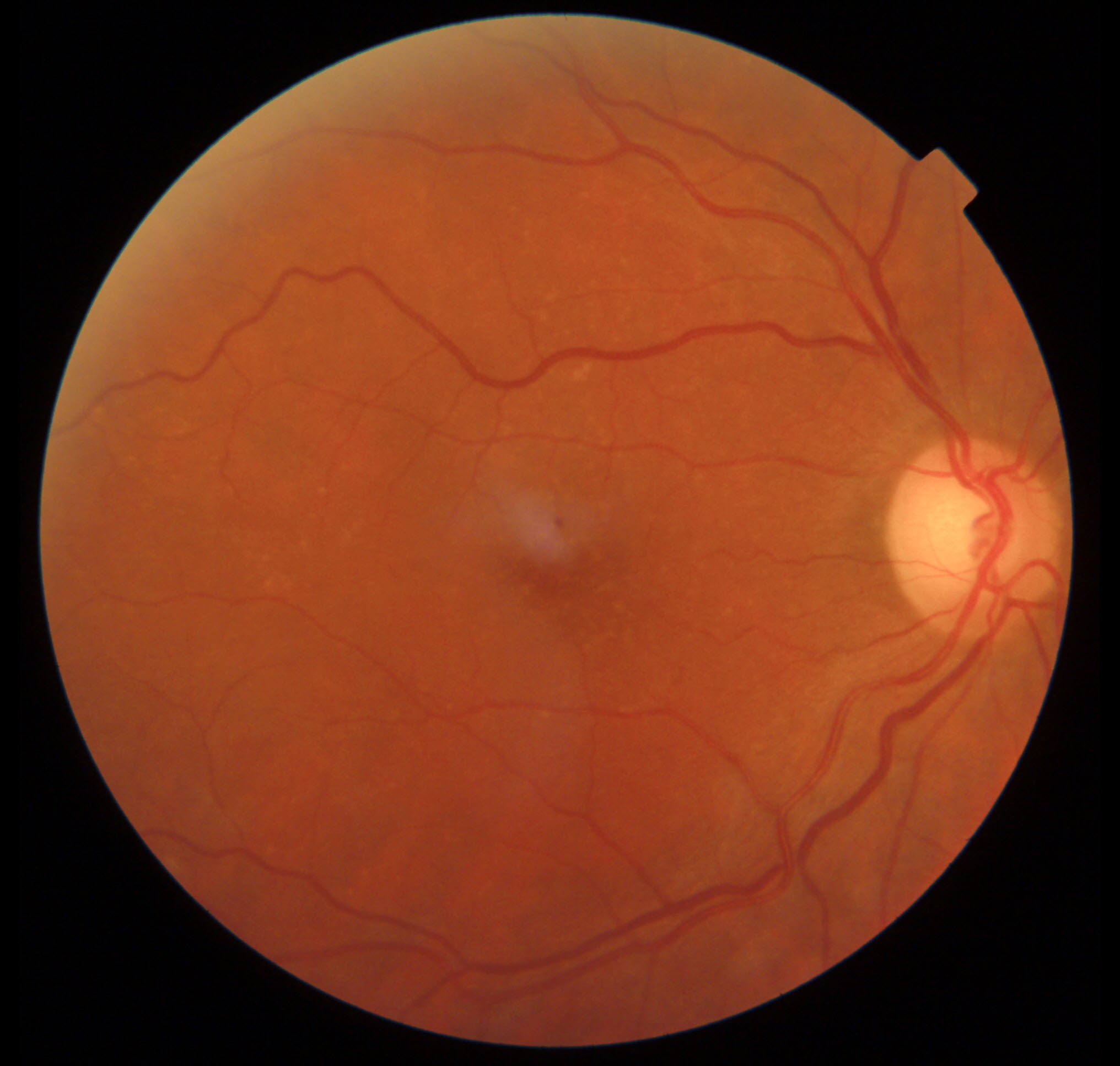 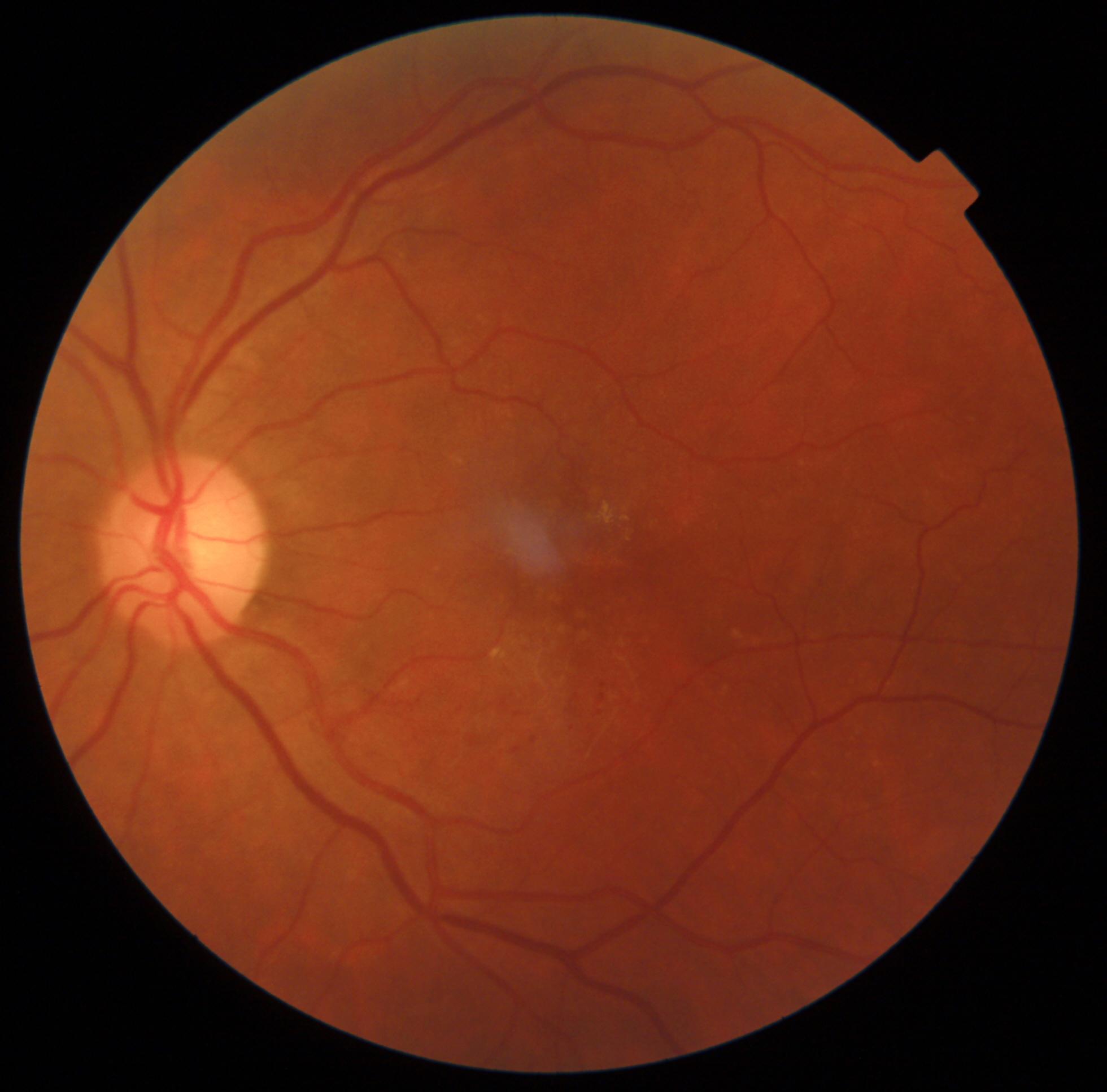 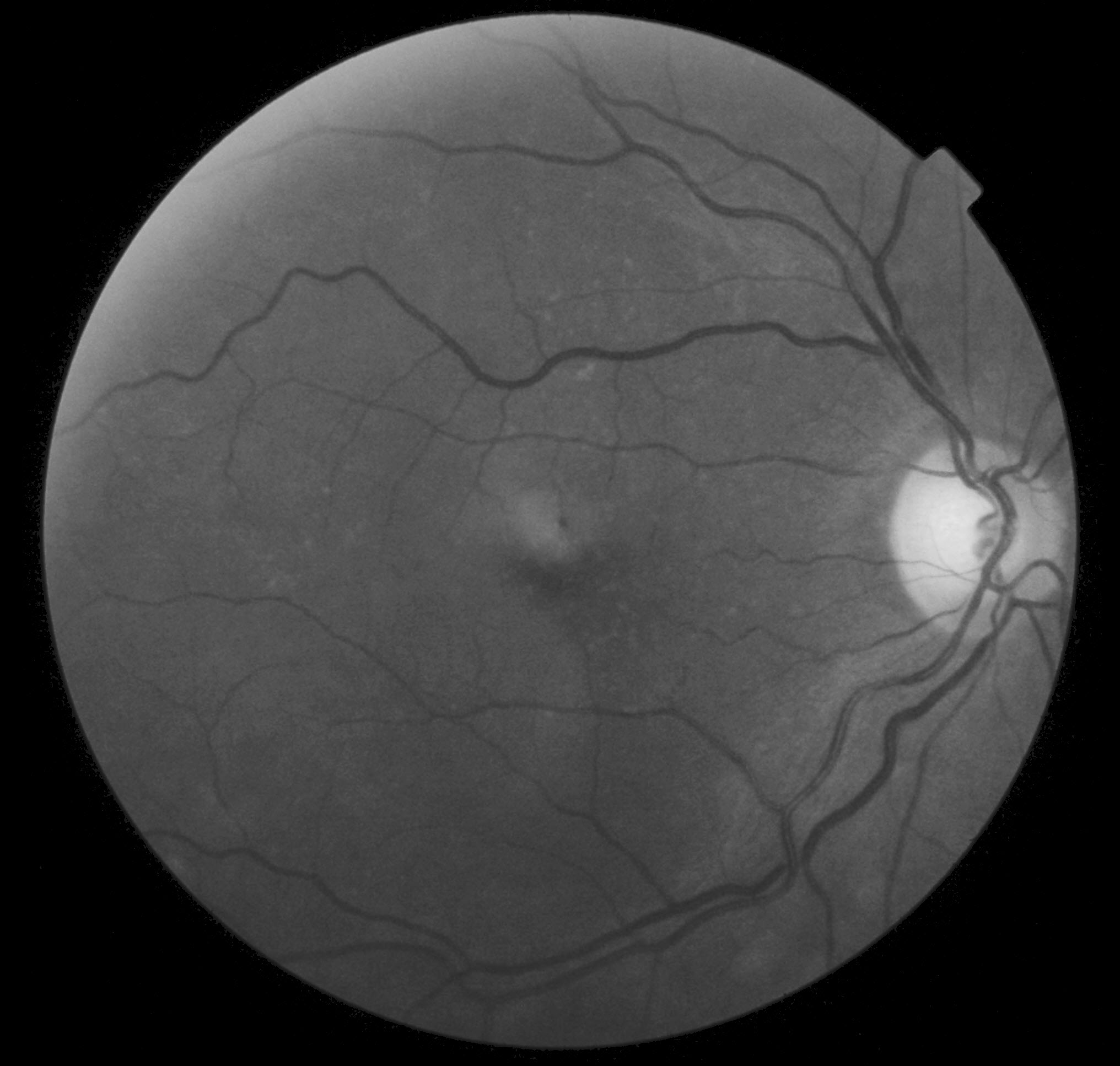 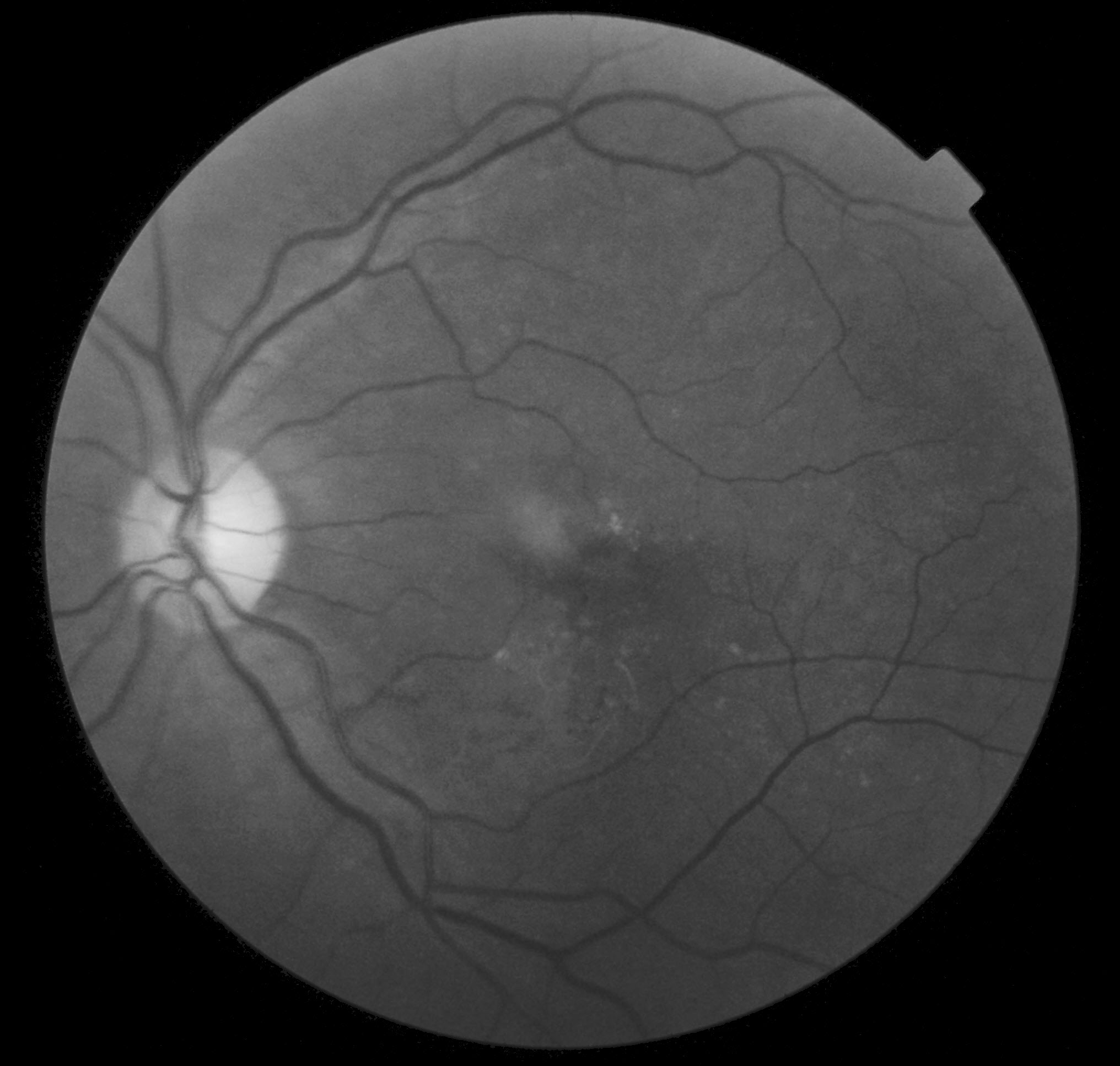 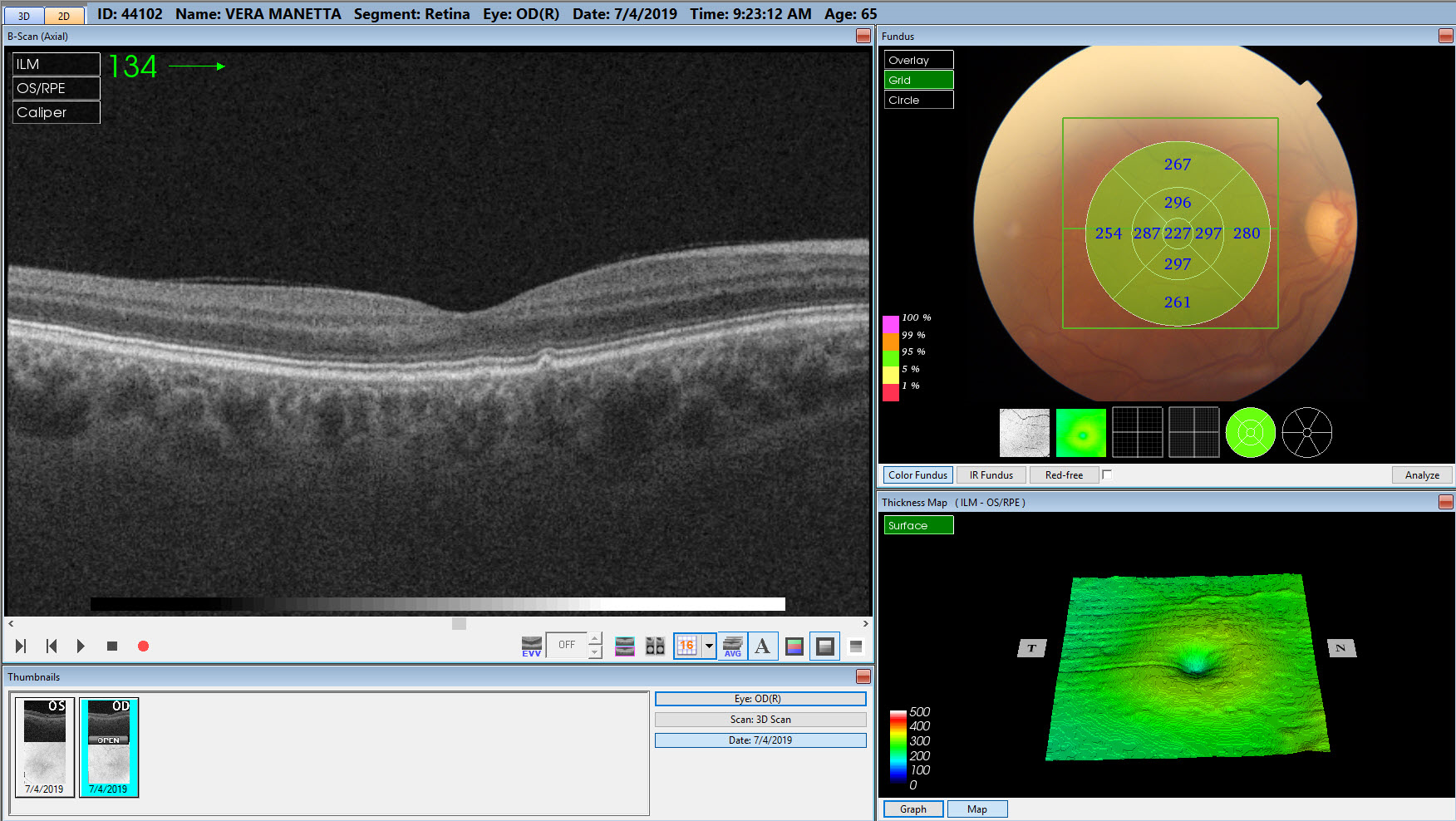 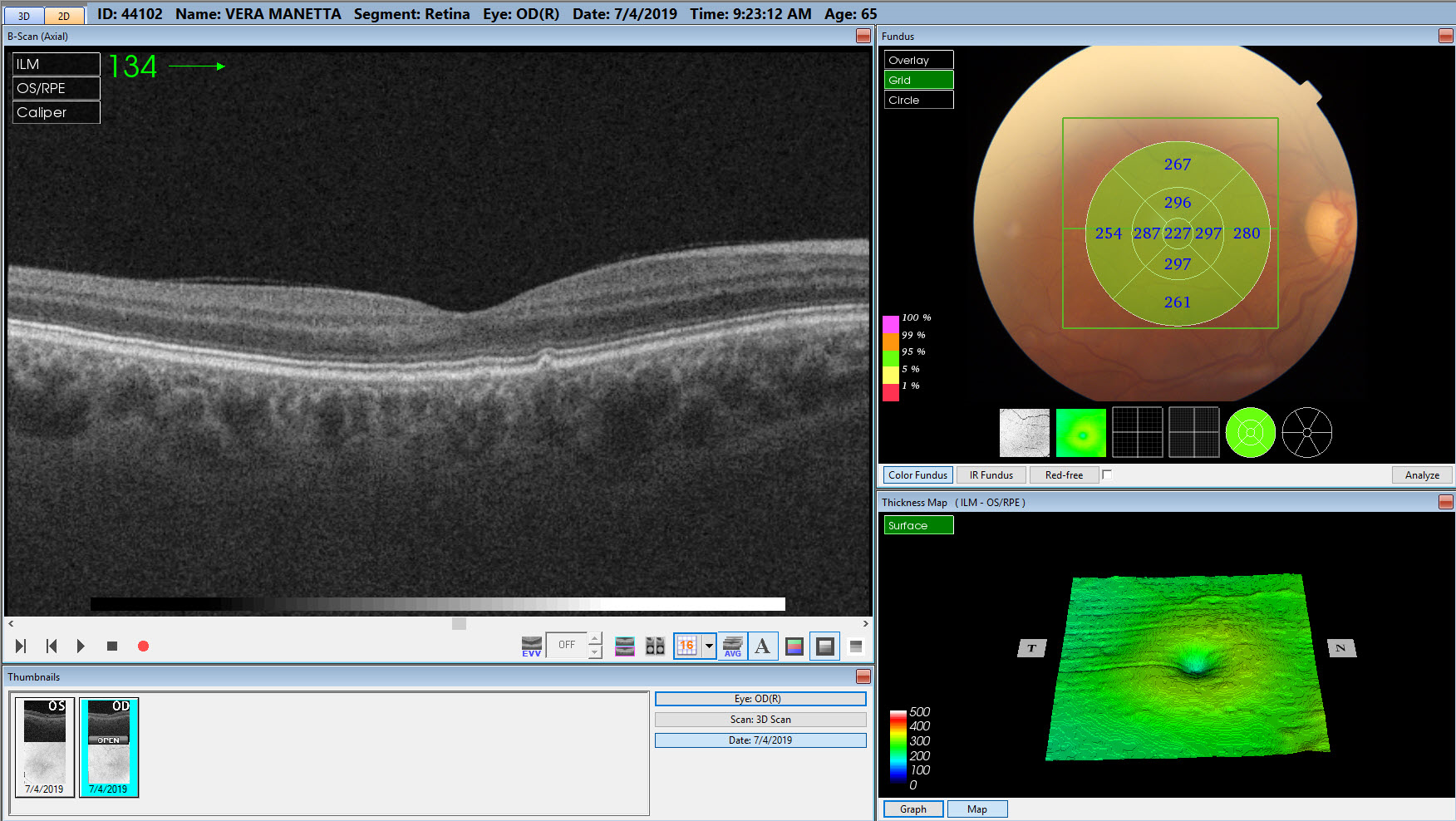 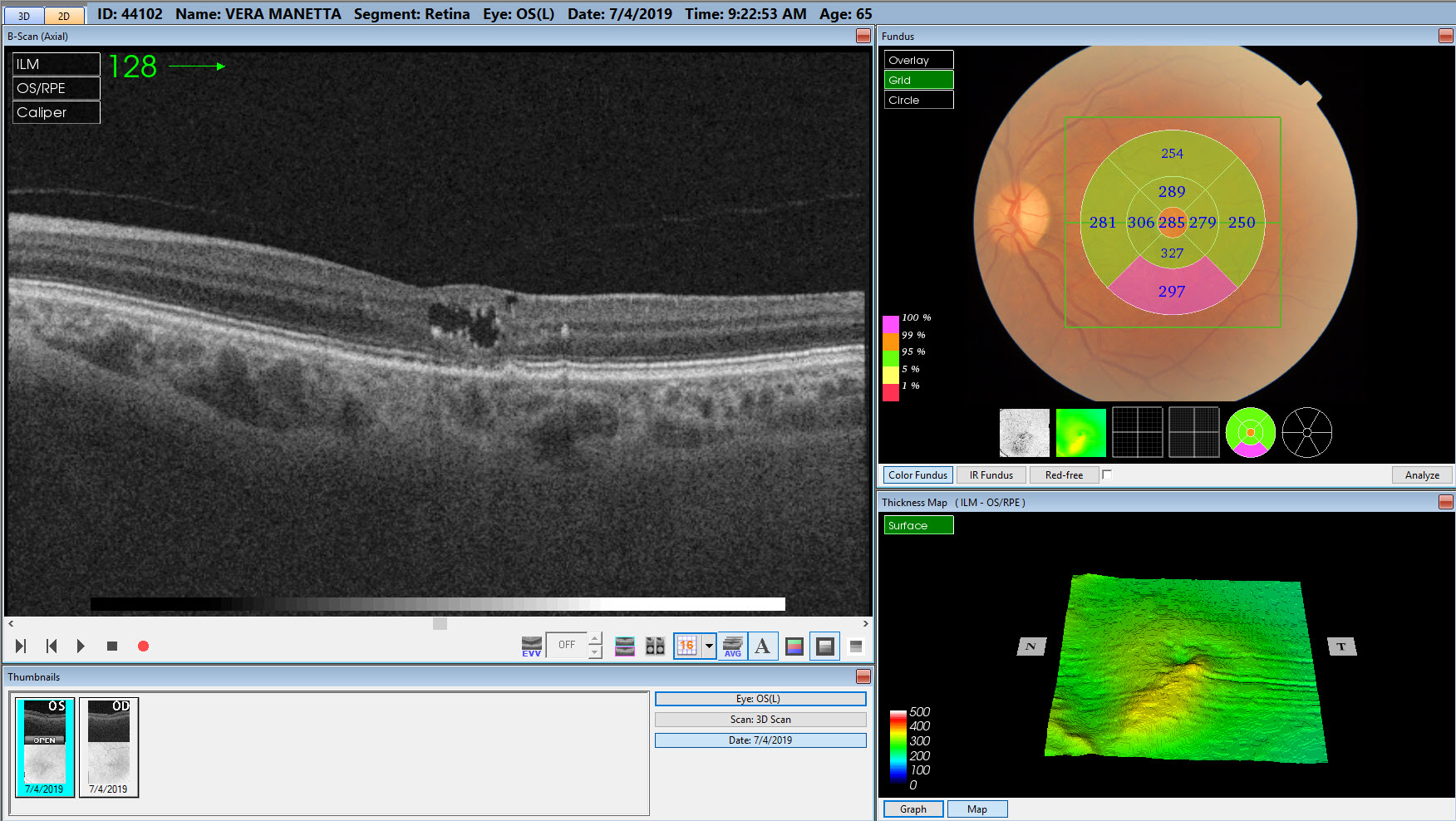 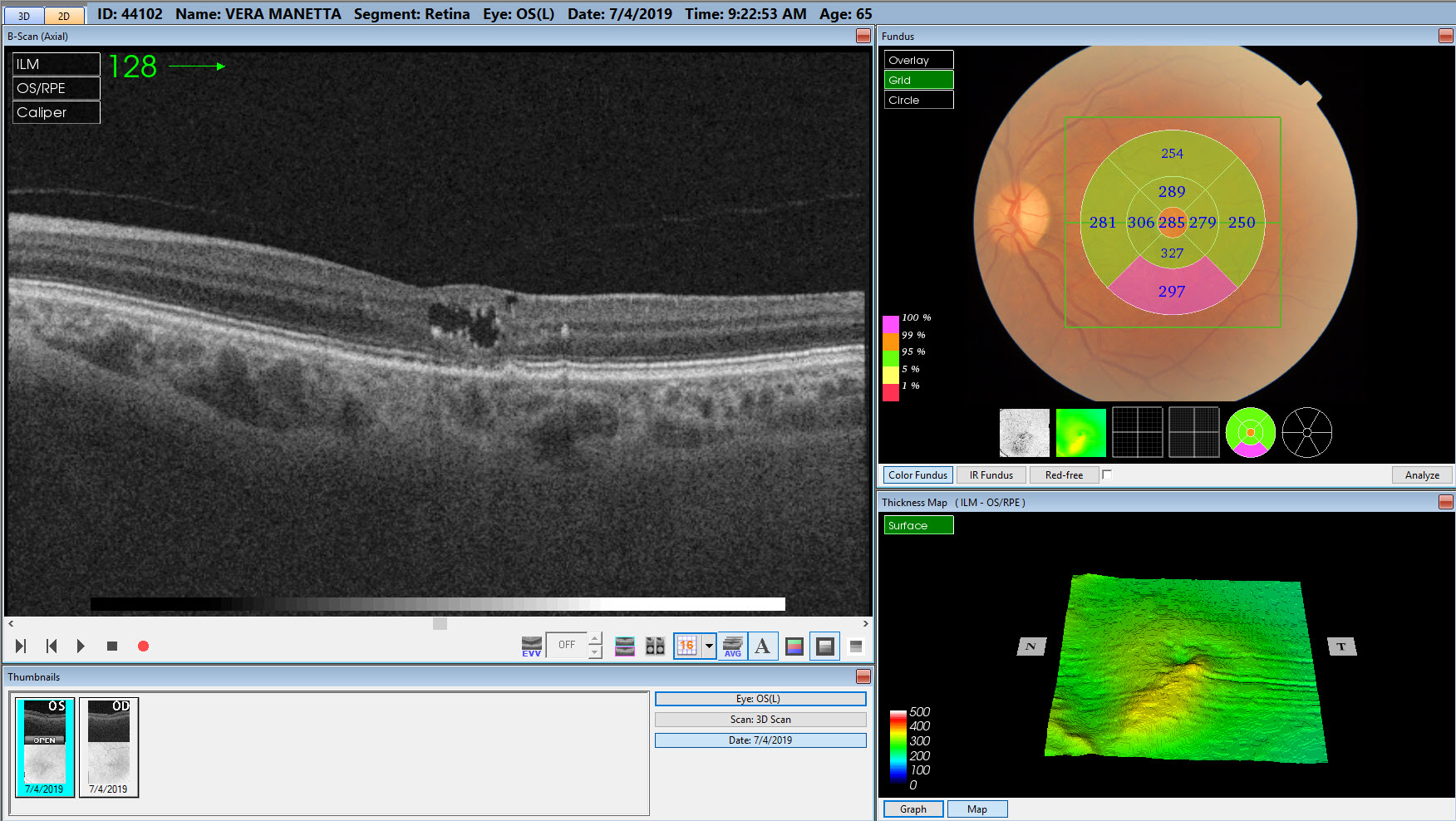 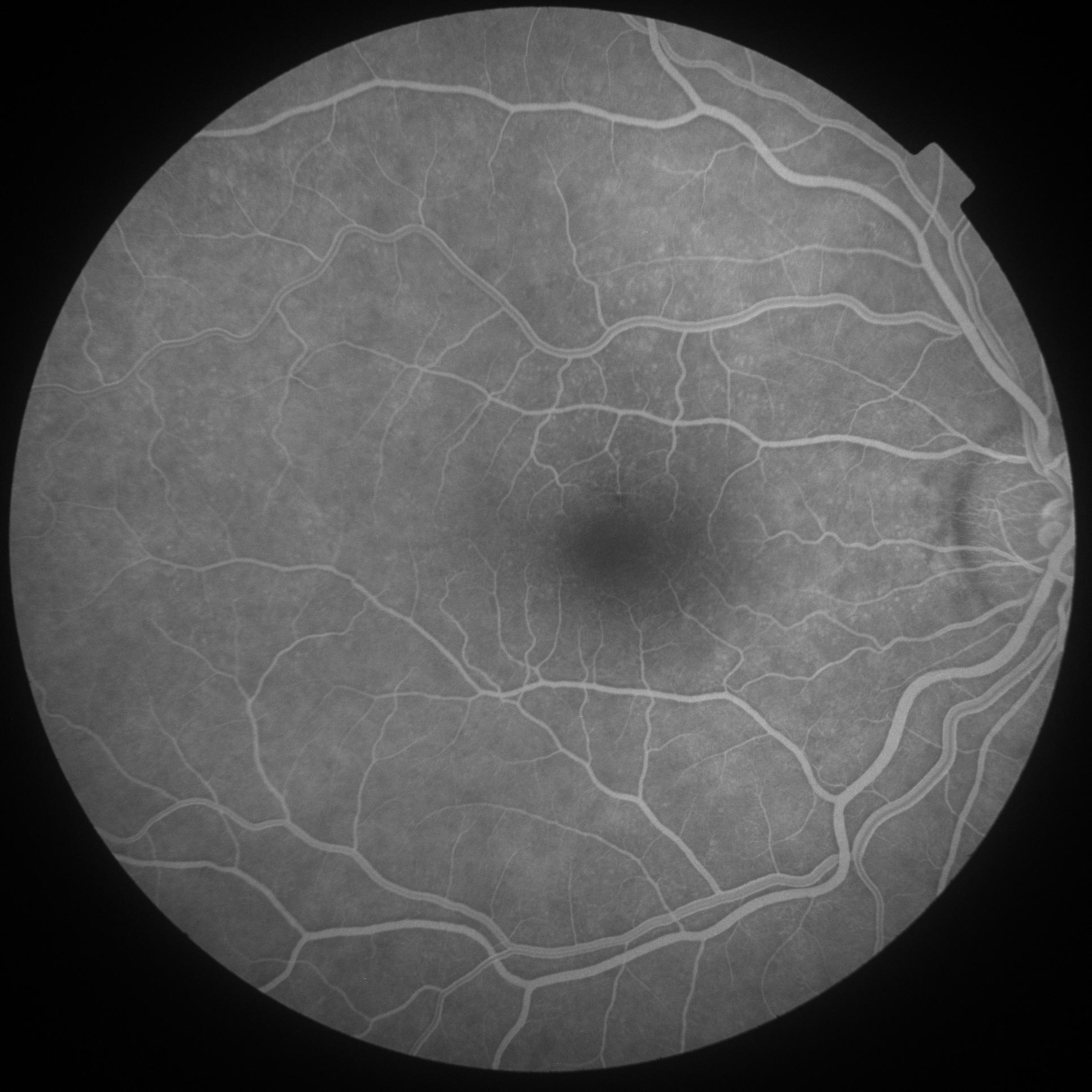 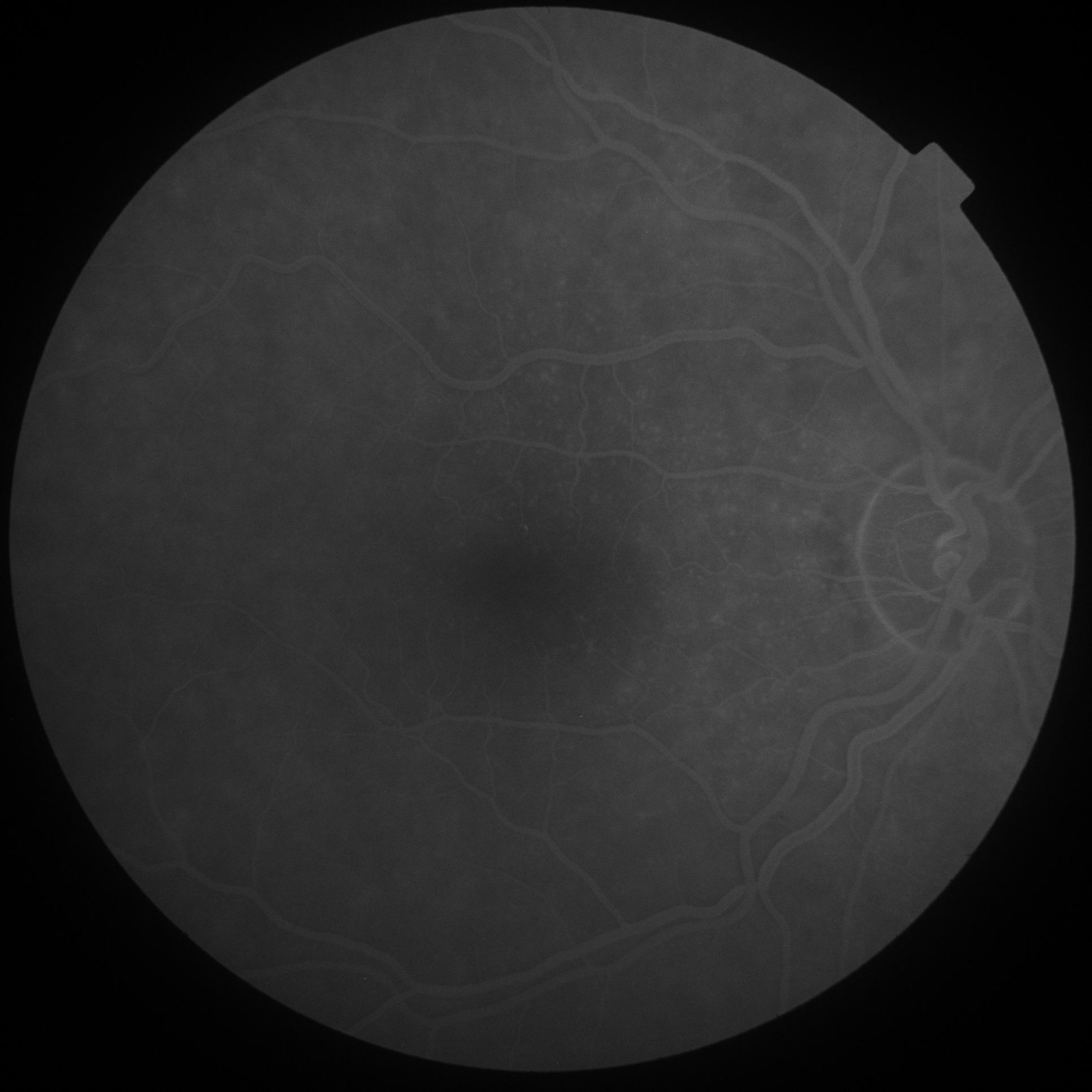 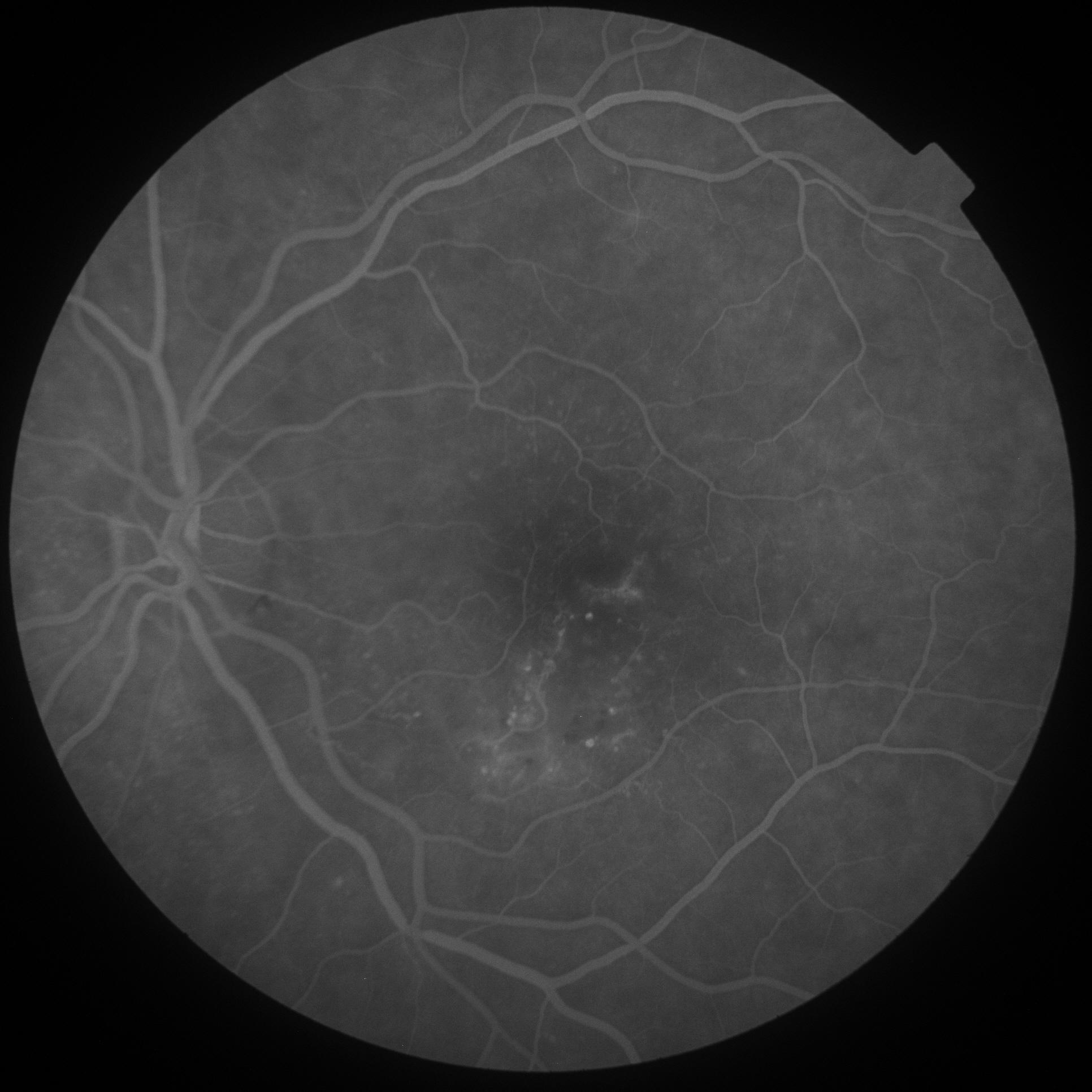 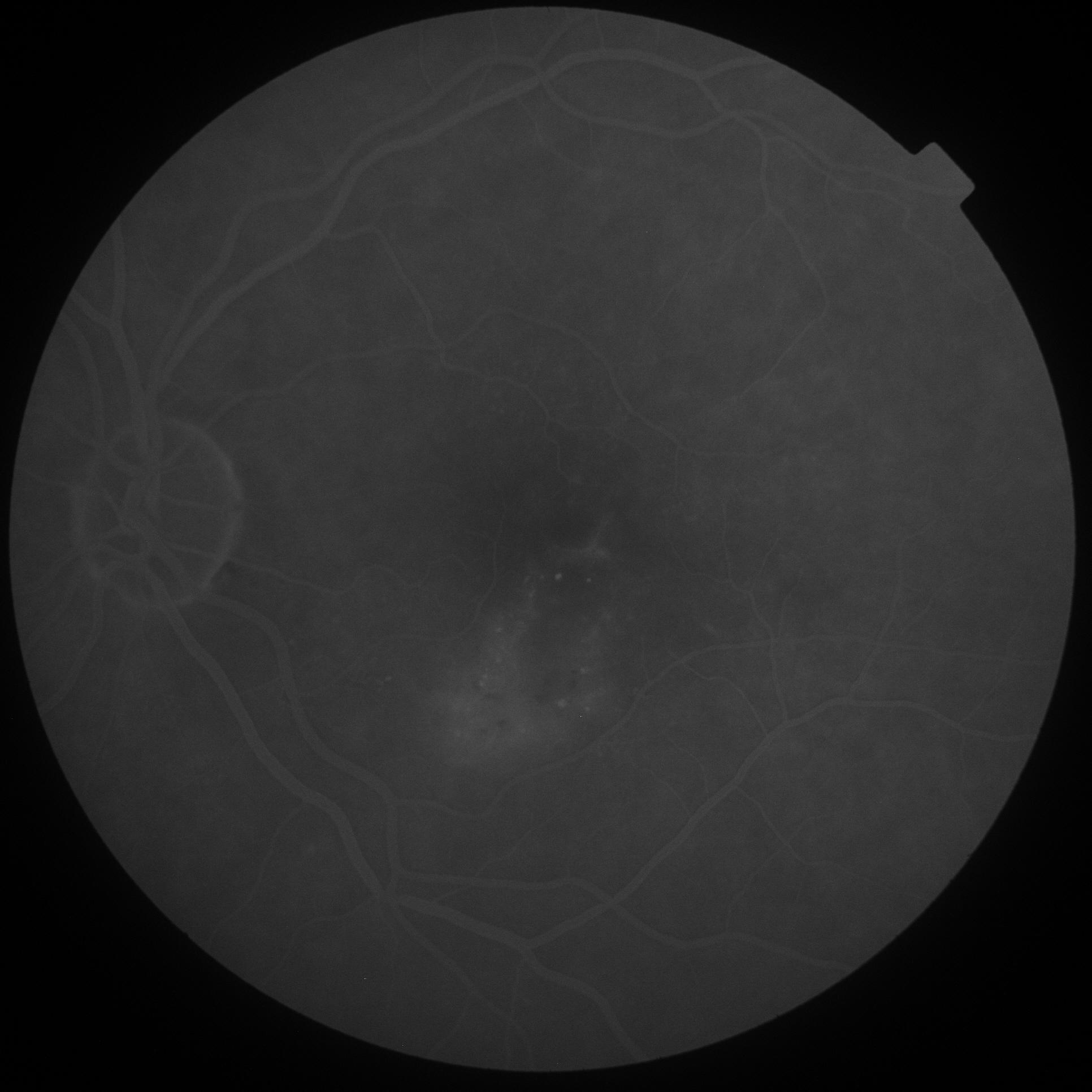 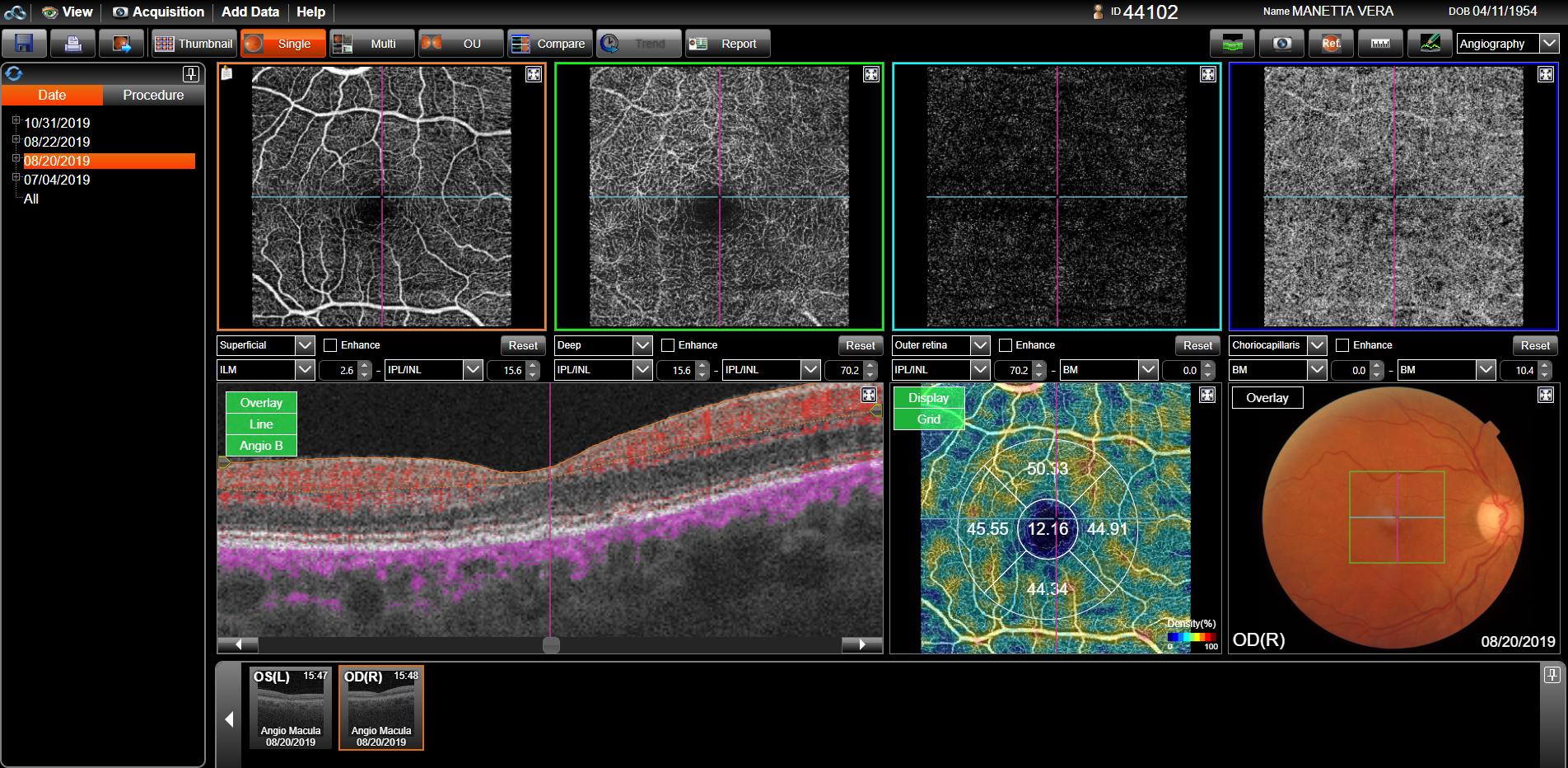 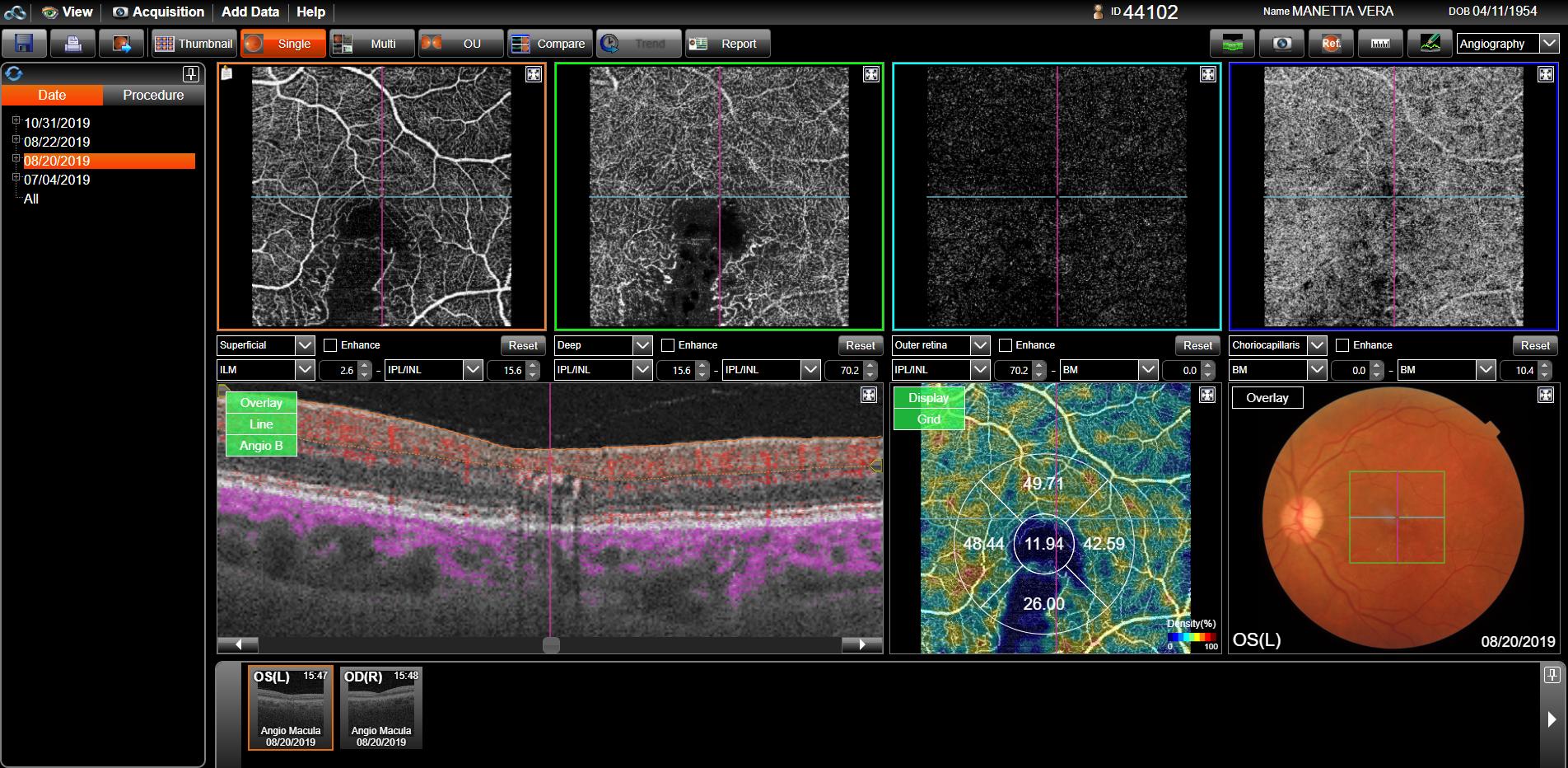 Diagnosis
Retinal Arteriolar Emboli


Management
An echocardiogram and a carotid doppler ultrasonography was requested.
The patient was referred to cardiovascular evaluation.
Maintain regular follow up